Warm Up: Why Do we need different types of lighting fixtures
Objective: SWBAT take notes on the different types of lighting fixtures
Fresnel (Pronounced Frah Nel)
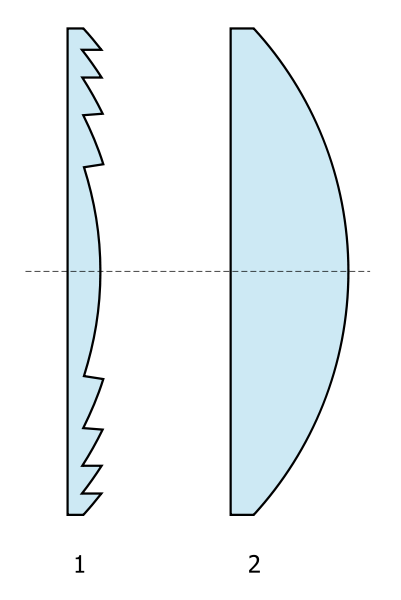 Originally technology designed by Augustin Jean Fresnel to be used in light houses
 The stepped design of the lens produces more light with less glass
 Produces a soft wide spread of circular light
 Cannot be focused
 Can only be shuttered with the use of ‘barn doors’
Knowing that the fresnel lens produced more light with less glass, why do you think the technology was originally made for light house?
Parcan or Par
PAR = Parabolic Aluminized Reflector 
 Same technology as car head lights: one lamp, one reflector and a barrel
 Large spread of light
 Not focusable
 You can’t change the shape of the light
 Commonly used in rock concerts
Why is the Par used so often in concerts?  What is different about the lighting needed for a rock concert than for a play?
Ellipsoidal Reflector Spotlight (ERS)
Named for the ellipsoidal reflector that shines light down the barrel
 Light produced is in the shape of an oval
 Focus is adjustable
 Shape is adjustable with shutters
 Common Names : Leko (top image) and Source 4 (bottom image)


Why do you think this light is considered to be the most versatile (most uses) fixture in all of stage lighting?
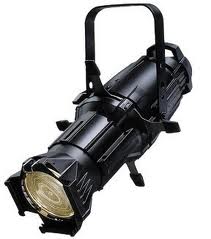 Monday March 2nd
Warm Up:  Why is an ERS more expensive than a Parcan?  Be VERY specific

Q.O.D: What is your favorite Dr. Seuss Story  = Happy Dr. Seuss Day 

Objective: SWBAT finish taking notes on types of lighting fixtures and create a venn diagram to compare them
Source 4 Par or Parnel
Created by the same company as the Source 4 (ETC = Electronic Theatre Controls)
 It is a modern, more efficient design of an original Parcan
Combines the Parcan with the Fresnel
 More expensive than a traditional par, but more efficient
If a more efficient fixture exists, why are people still using Pars?
Spot Light
Operated by a person
 Size of follow spot can adjust
 Focus of follow spot can adjust
 Contains own set of colors
Moving or Intelligent (Intels) Lights
Known as moving lights, intelligent lights or intels
 Programmed on a separate computer or light board for each cue
 Can change position, size, color and some even have patterns
 Extremely expensive and significantly heavier too


Other than the price, what is a major issue with moving lights?
LEDS
LED – Light Emitting Diodes
 Lights are EXTREMELY expensive, but have a longer life span
 Lights produce more light with less heat 
 Lights use less energy
 Lights can produce own color (and can change per show)
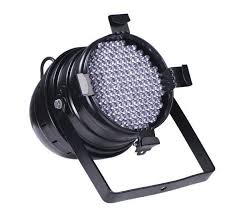 This is the new trend in stage lighting technology, but LEDS are not new.  Where else have LED lights been used for the last two decades?